Bài 1
THỰC HÀNH TIẾNG VIỆT
TỪ TƯỢNG HÌNH 
VÀ TỪ TƯỢNG THANH
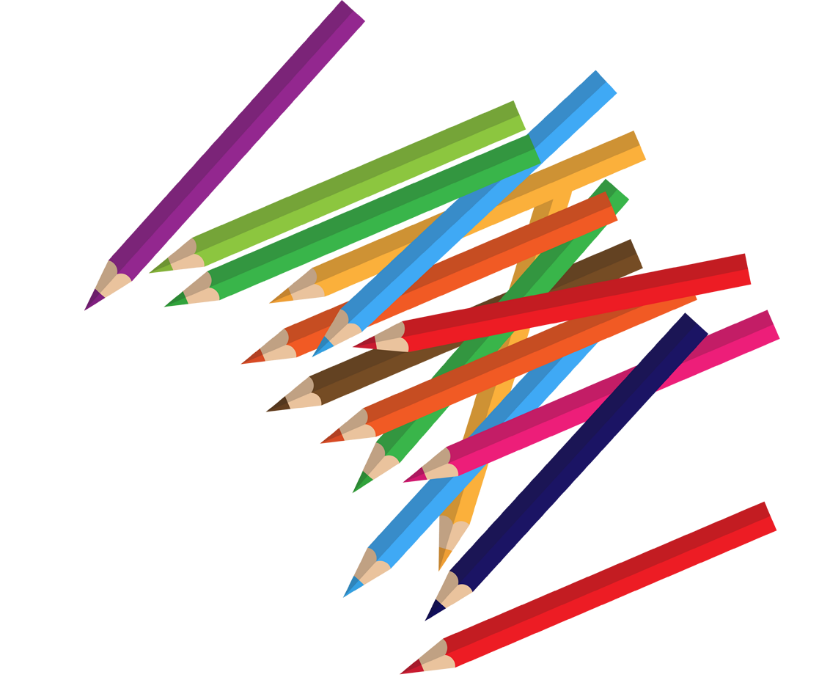 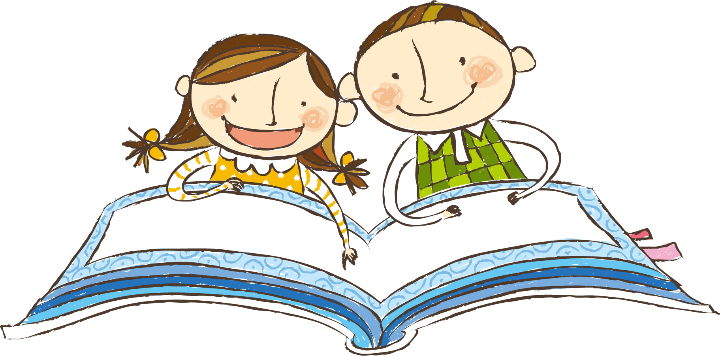 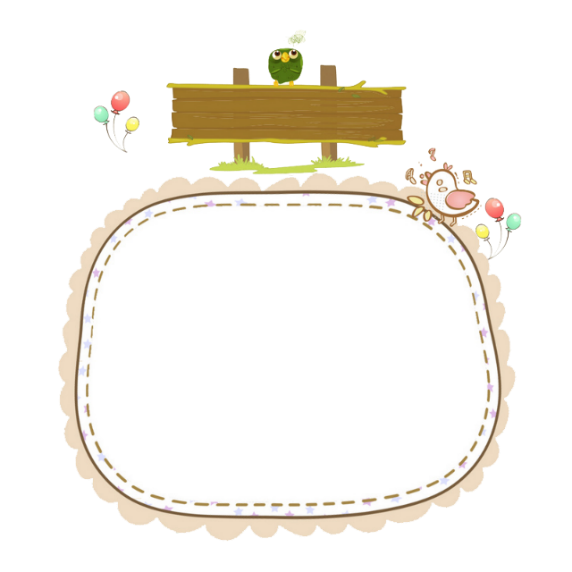 Tri thức
 tiếng Việt
Thảo luận nhóm đôi
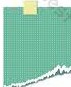 Xác định từ tượng hình, từ tượng thanh trong các trường hợp sau và cho biết tác dụng của chúng:
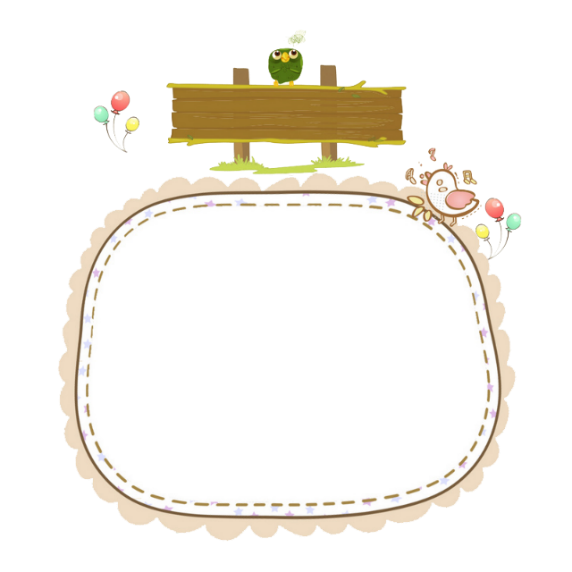 Bài 1
PHIẾU HỌC TẬP SỐ
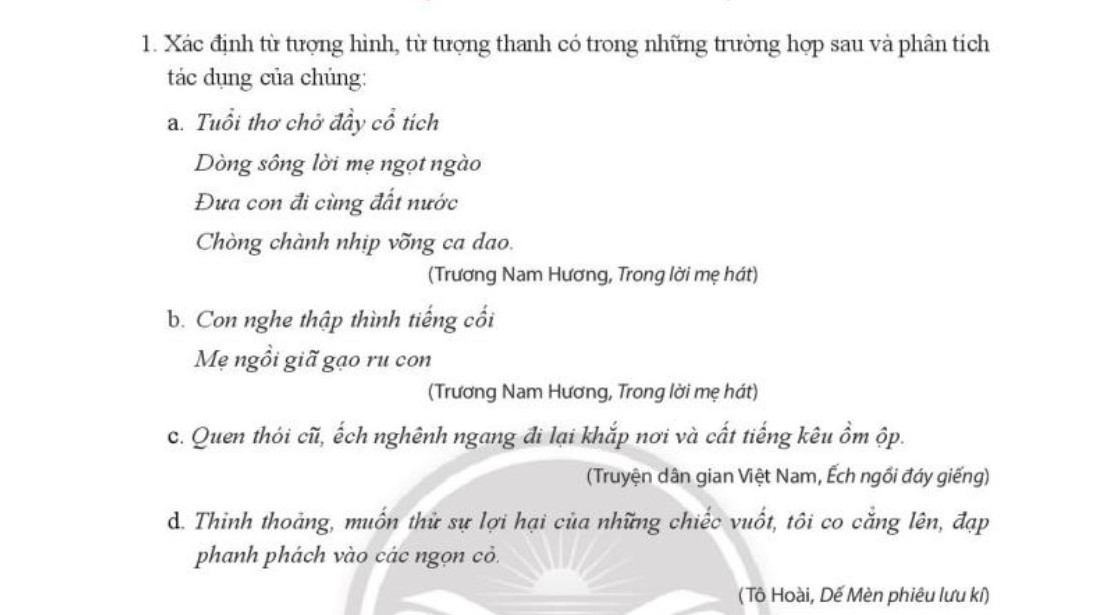 Thực hành
 tiếng Việt
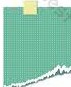 Bài 1
PHIẾU HỌC TẬP SỐ
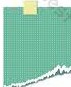 Tìm từ tượng thanh, từ tượng hình phù hợp 
điền vào chỗ trống
Bài 3
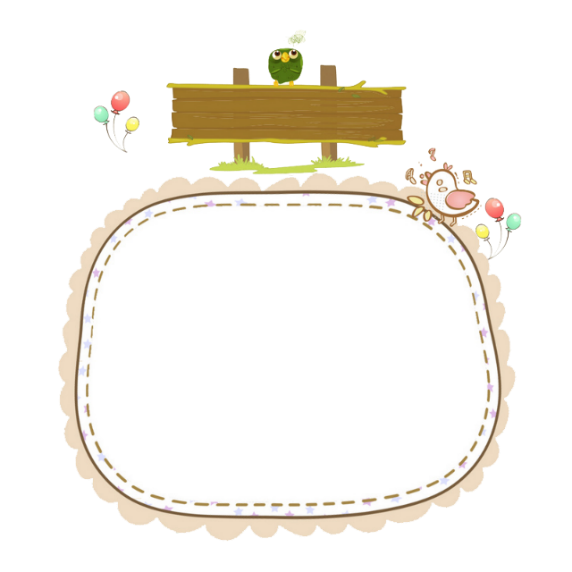 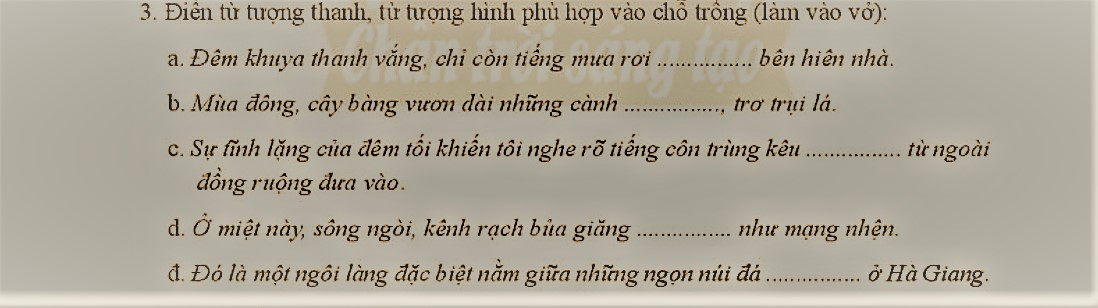 Thực hành
 tiếng Việt
Rả rích
khẳng khiu
rỉ rả
chi chít
nhấp nhô